Sint Maarten liedjes
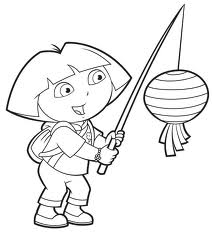 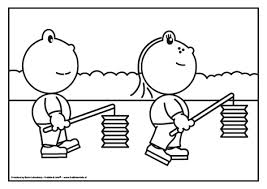 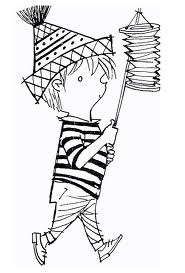 Kijk mijn lichtje
Lampionnetje
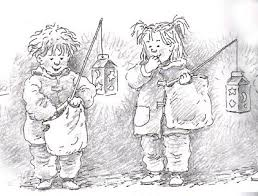 Elf november
Sint Maarten
3-11-2014
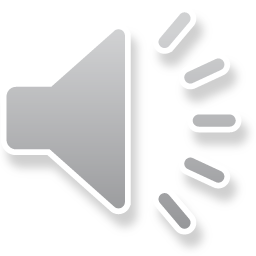 digibordpeuters
Lampionnetje
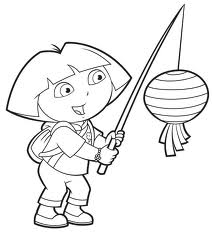 Lampionnetje, schijnt als een zonnetje
schijnt als een lichtje
in ieder blij gezichtje.
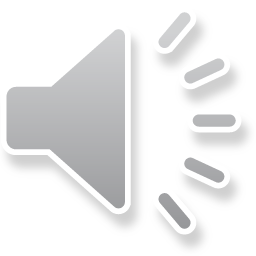 digibordpeuters
3-11-2014
Kijk mijn lichtje
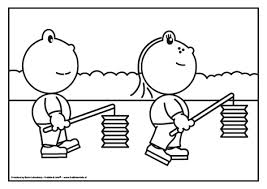 Kijk mijn lichtje, kijk mijn lichtje
zelf gemaakt, zelf gemaakt
en vanavond mag ik, en vanavond mag ik laat op straat, laat op straat.
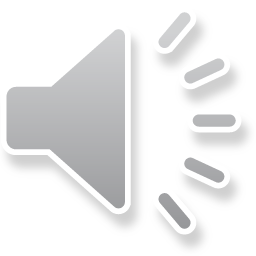 digibordpeuters
3-11-2014
Elf november
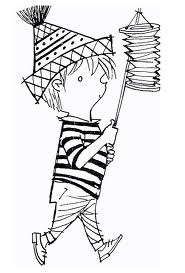 Elf november is de dag
dat mijn lichtje, dat mijn lichtje
elf november is de dag
dat mijn lichtje branden mag
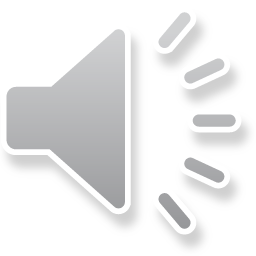 digibordpeuters
3-11-2014
Sint Maarten
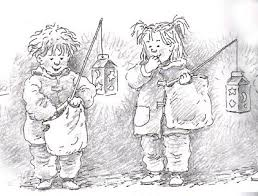 Sint Maarten, Sint Maarten
de koeien hebben staarten
de meisjes hebben rokjes aan
daar komt Sint Martinus aan
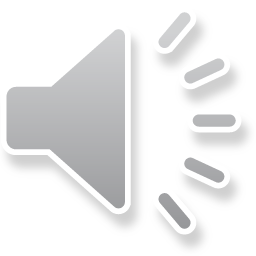 digibordpeuters
3-11-2014